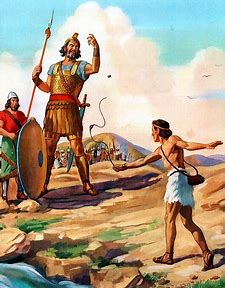 Kids’ Prophecy Corner
David and Goliath
1 Samuel 17
Review
Daniel 2
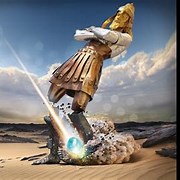 Daniel 2: 44-45 / 2:34-35
V.44
God of Heaven		Kingdom		break in pieces	    these kingdoms (these Kings)
														
V.45					
Cut out without 		stone			brake in pieces	    iron, brass, clay, silver, gold
Hands
	
V.34-35
Cut without hands	          stone	               broken to pieces together   iron and clay, brass, silver and gold
Babylon
Medo Persia
Greece
Rome
The Whole Image Collapses Not Just The Feet!
Daniel 7: 11-12 And Revelation 17:5
Revelation 17:5
Daniel 7:11-12
Babylon 	Lion

MP		       Bear			
Greece		Leopard

Pag. Rome	Dreadful 			beast

Pap.Rome	Little horn
Papal Rome = Mystery Babylon = Spiritual Babylon
Dominion taken, life prolonged
King of the North’s Kingdom
Gold
Babylon
Church + State
USA
Silver
M- P
Dual Parts
USA
Brass
Greece
Rules the whole earth
USA
Pagan Rome
Iron
USA
Strong Nation, Singular
USA
Iron + clay
Papal Rome
Church + State, Spiritual Babylon
End of the World
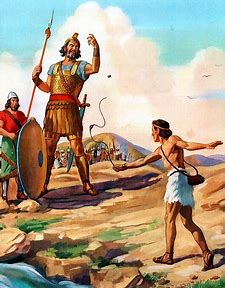 Kids’ Prophecy Corner
David and Goliath
1 Samuel 17
The Materials
17:4	And there went out a champion out of the camp of the Philistines, named Goliath, of Gath, whose height [was] six cubits and a span.  
 17:5	And [he had] an helmet of brass upon his head, and he [was] armed with a coat of mail; and the weight of the coat [was] five thousand shekels of brass.  
 17:6	And [he had] greaves of brass upon his legs, and a target of brass between his shoulders.  
 17:7	And the staff of his spear [was] like a weaver's beam; and his spear's head [weighed] six hundred shekels of iron: and one bearing a shield went before him.
Brass
Iron
Brass
The Animals
17:32	And David said to Saul, Let no man's heart fail because of him; thy servant will go and fight with this Philistine.  
 17:33	And Saul said to David, Thou art not able to go against this Philistine to fight with him: for thou [art but] a youth, and he a man of war from his youth.  
 17:34	And David said unto Saul, Thy servant kept his father's sheep, and there came a lion, and a bear, and took a lamb out of the flock:  
 17:35	And I went out after him, and smote him, and delivered [it] out of his mouth: and when he arose against me, I caught [him] by his beard, and smote him, and slew him.  
 17:36	Thy servant slew both the lion and the bear: and this uncircumcised Philistine shall be as one of them, seeing he hath defied the armies of the living God.
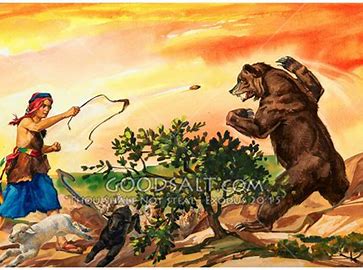 Natural and Spiritual
Natural										Spiritual

					Lion												
																																					
  
					Bear
“as”
Goliath
1Samuel 17 and Daniel 2,7
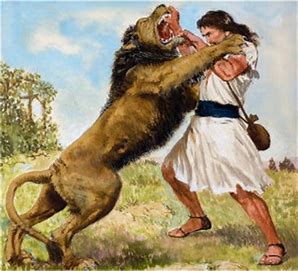 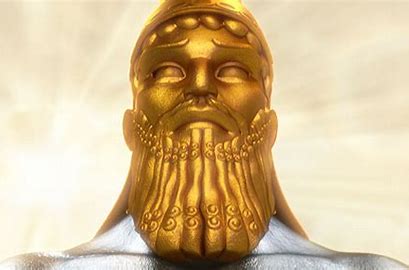 Babylon
Destroyed from Head to toe
Babylon
David
Spiritual Babylon
Collapses
The Instruments
17:40	And he took his staff in his hand, and chose him five smooth stones out of the brook, and put them in a shepherd's bag which he had, even in a scrip; and his sling [was] in his hand: and he drew near to the Philistine.
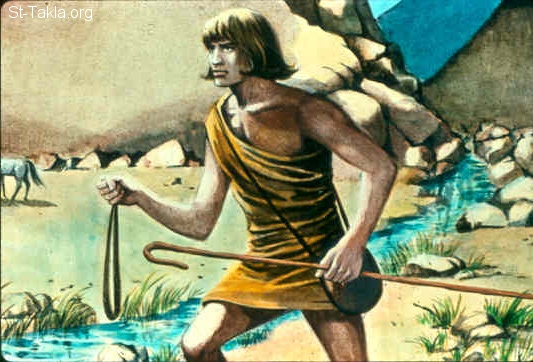 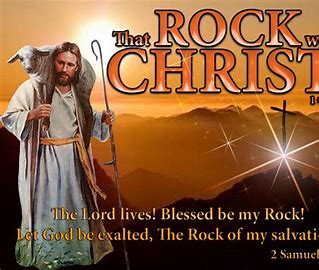 Stone to destroy
Staff to save
The Stone
Instrument in the Hand of God  
Not Christ  x
Stone will do a work of destruction and of redemption
Stone = Priests and Levites = This movement
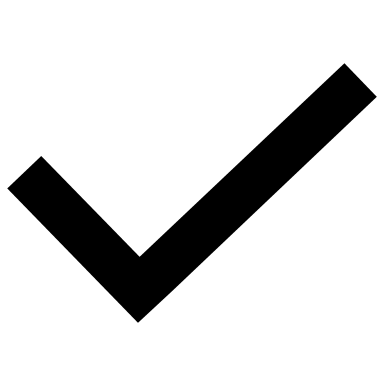 The Stone
2021
2019
SL
Levites succesfully Harvested
Priests succesfully Harvested
Stone fully formed
The chaff and the Wheat2: 35 Then was the iron, the clay, the brass, the silver, and the gold, broken to pieces together, and became like the chaff of the summer threshingfloors; and the wind carried them away, that no place was found for them: and the stone that smote the image became a great mountain, and filled the whole earth.
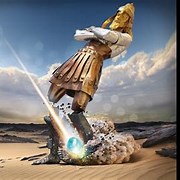 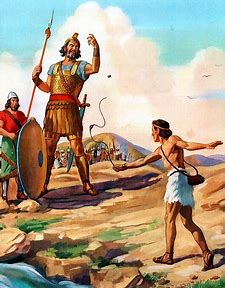